Фоторепортаж
по устройству цветника на территории МБОУ «СОШ № 5» г.Ангарска
победителя в муниципальной экологической акции «Цветущий город», посвященной 65-летию г.Ангарска
2016 год
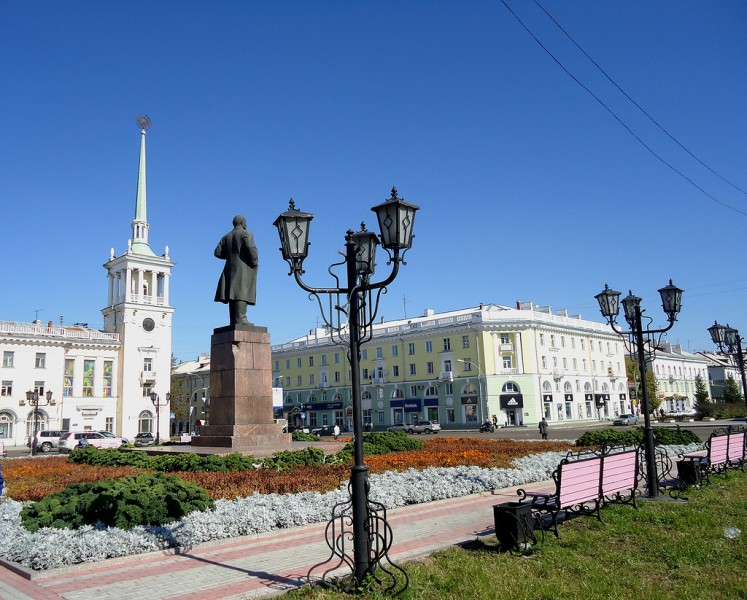 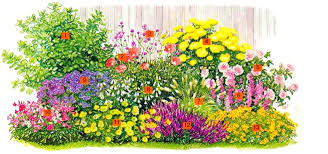 Кинул клич любимый город: «Нынче праздник у меня!».
В юбилейный День Рождения, город, милый Наш, любя, 
решили удивить Тебя – 
клумбу школьную оживить и цветочки посадить.
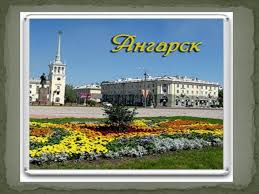 9 «В» для «оживленья» привез навоз для «удобренья».
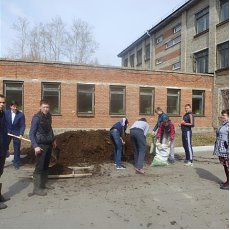 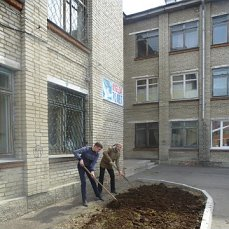 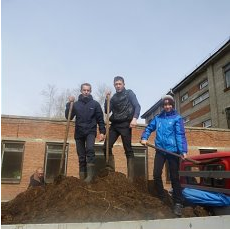 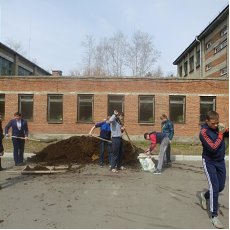 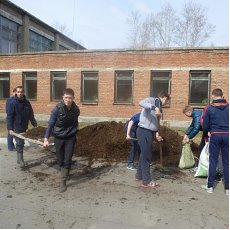 Затем все дружно так решили - «навозик» нужно раскидать, чтобы цветочки  удобрять.
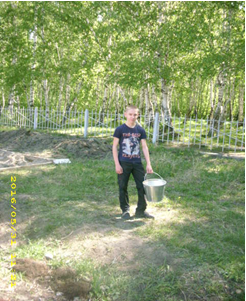 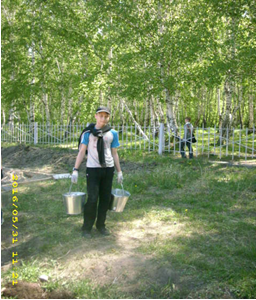 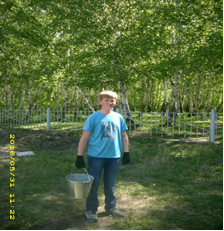 Дети землю приносили, кто в пакетах, кто в мешках.Трудовой отряд старался, землю с ведер подсыпал.
Мы не всех запечатлели. Все работали, хотели быстро сделать, все успеть, и посеять и полить, рассадить всю по фасаду принесенную рассаду.
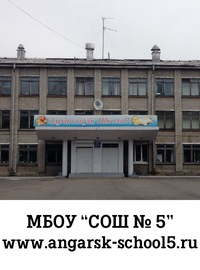 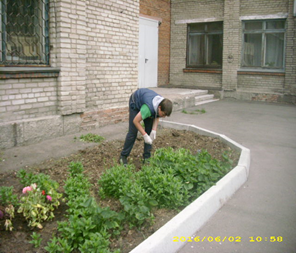 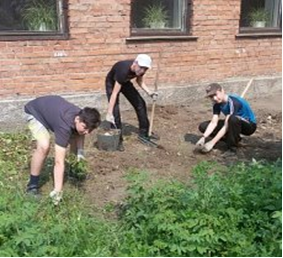 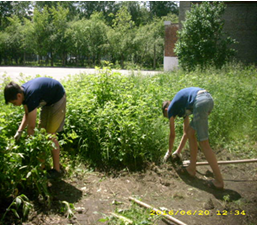 Трудовой отряд уж постарался: землю вскапывали дружно; убирали сорняки;
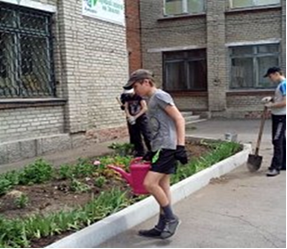 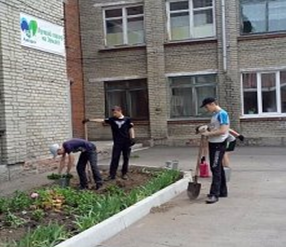 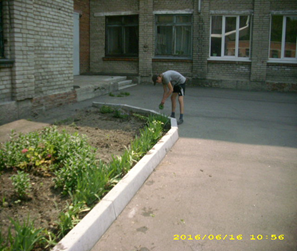 многолетних корневищных растений рассадили точно в ряд, поливали все подряд.
Школьной клумбе подарили разносортные цветы. 
Все помочь нам поспешили, приносили, кто что мог, чтобы выросло все в срок.
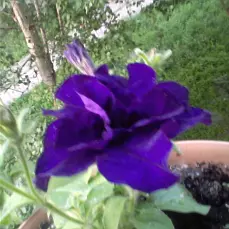 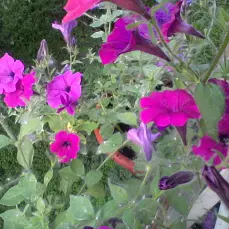 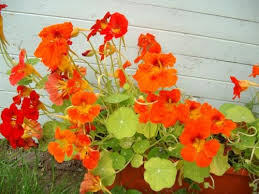 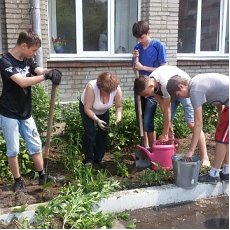 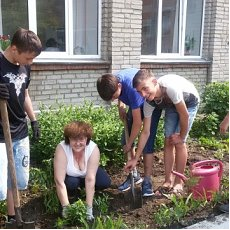 Социальный педагог детям справиться помог, показала, как  сажать и как часто поливать.
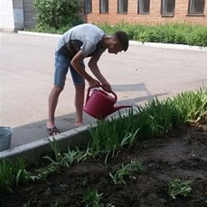 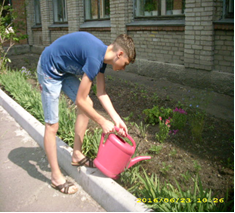 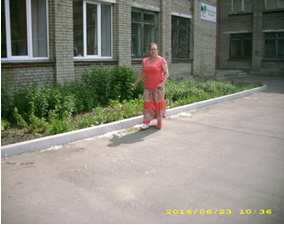 Посадили и полили, сорняки все удалили.
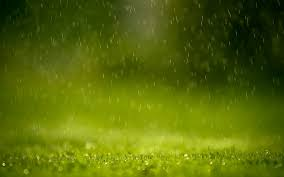 Дождик тоже помогал - наши клумбы поливал.
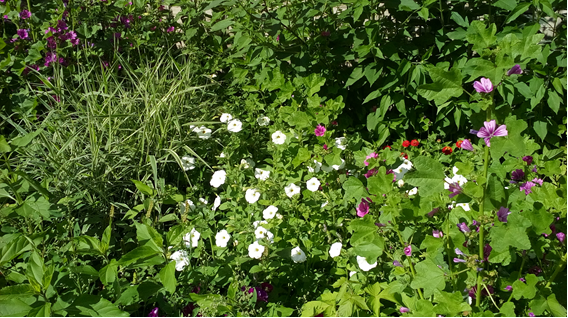 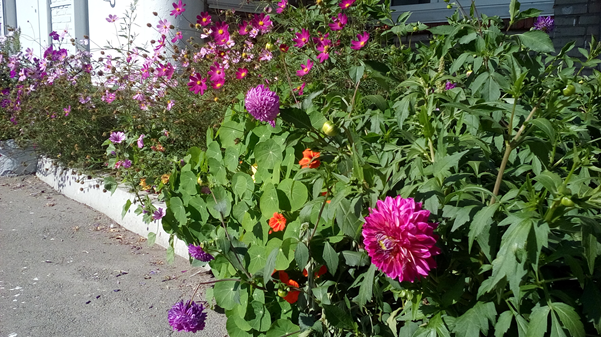 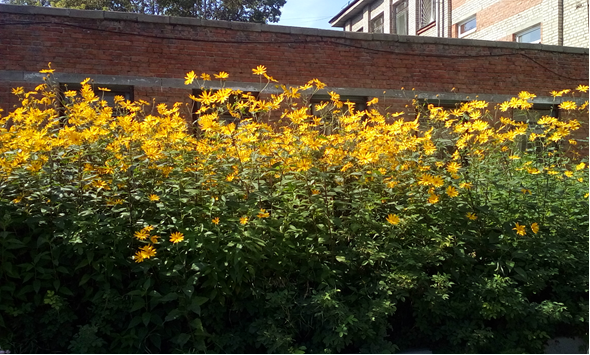 Разноцветье наших клумб, даже очень хорошо!
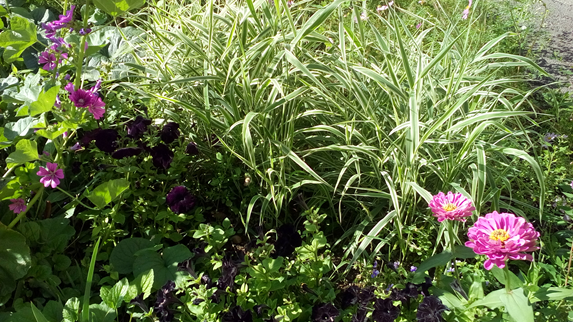 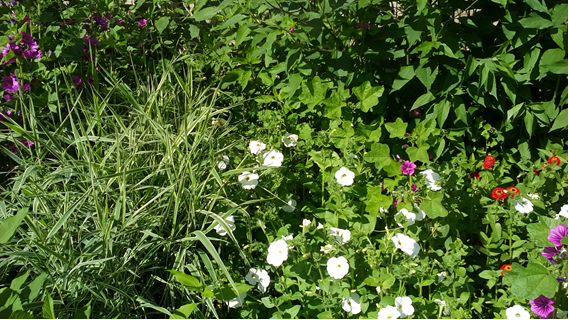 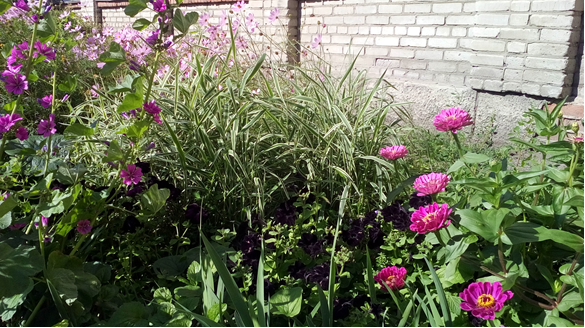 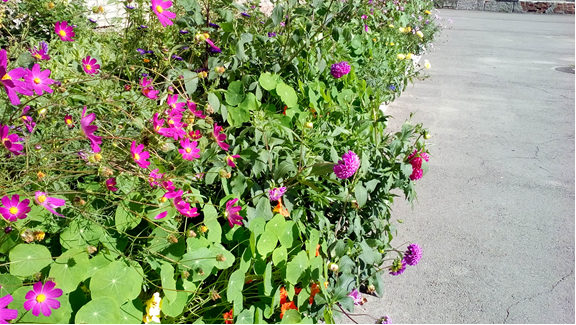 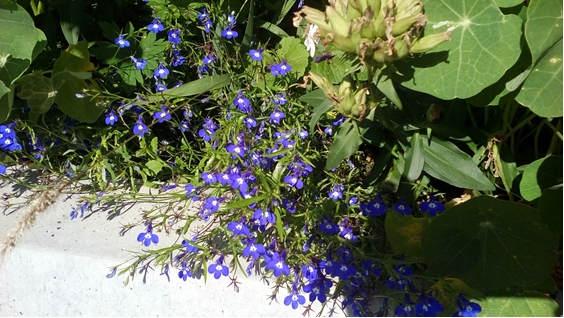 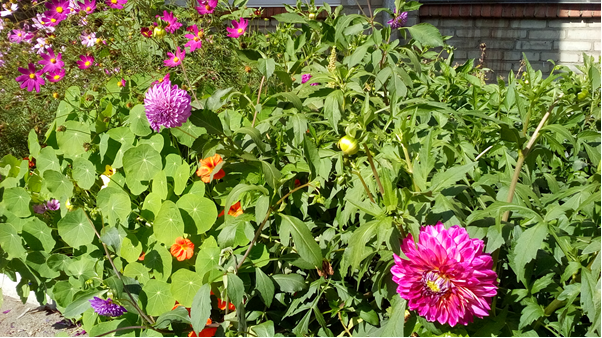 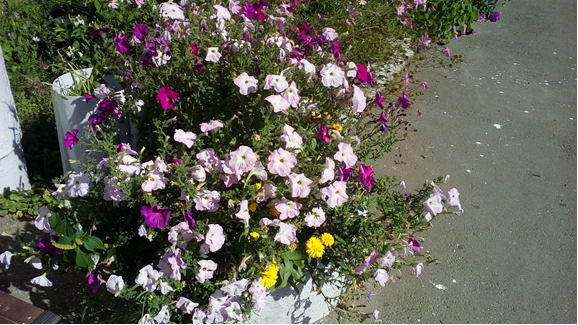 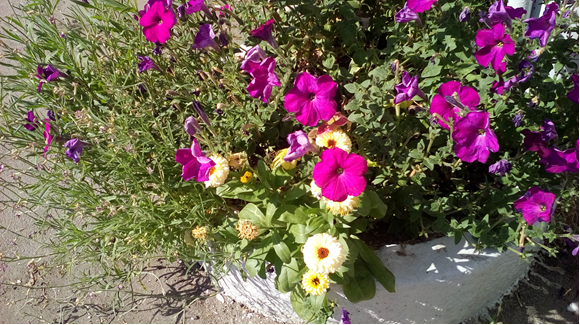 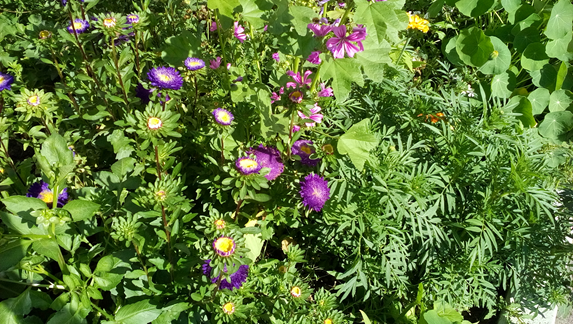 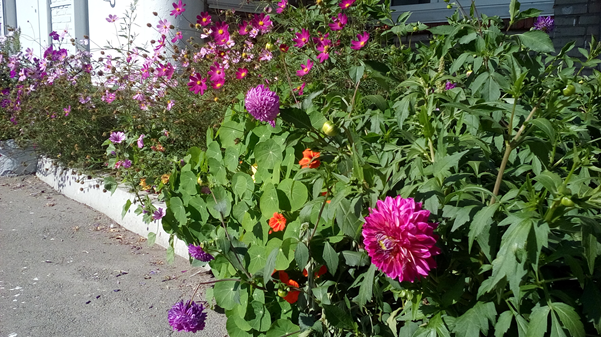 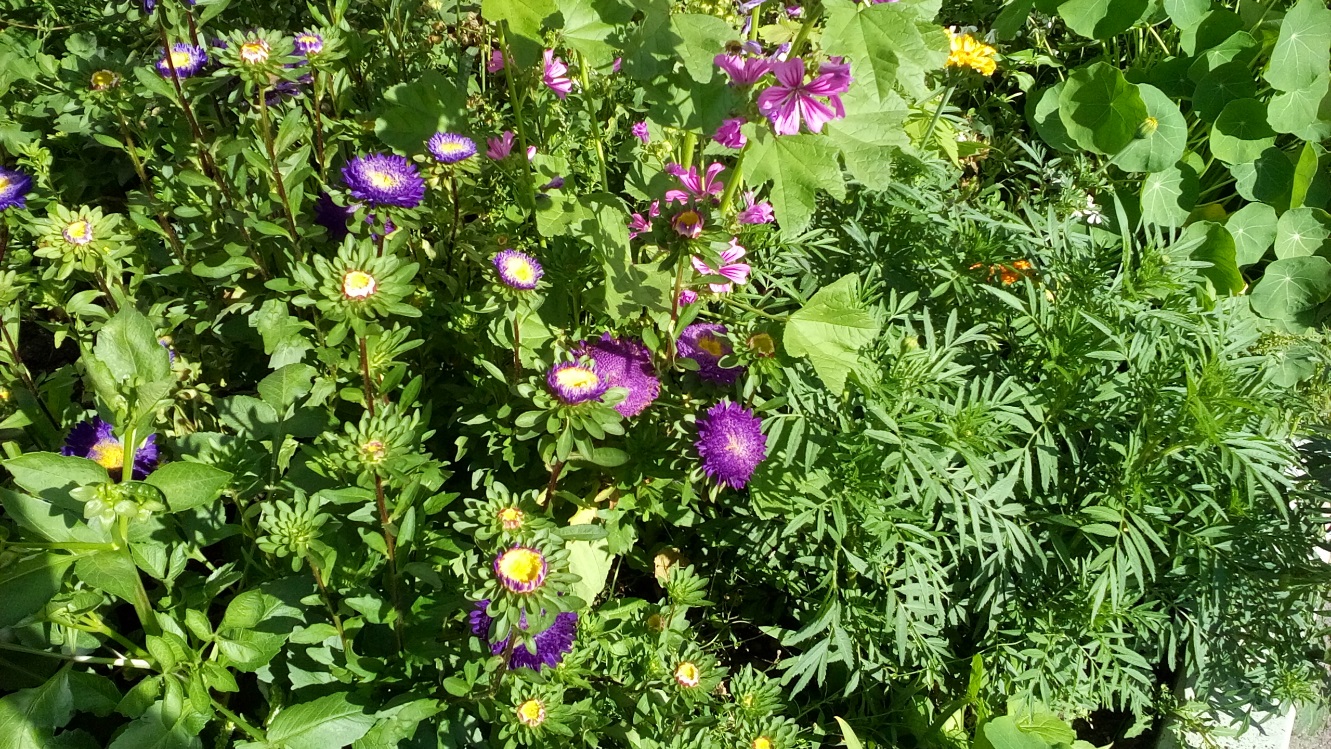 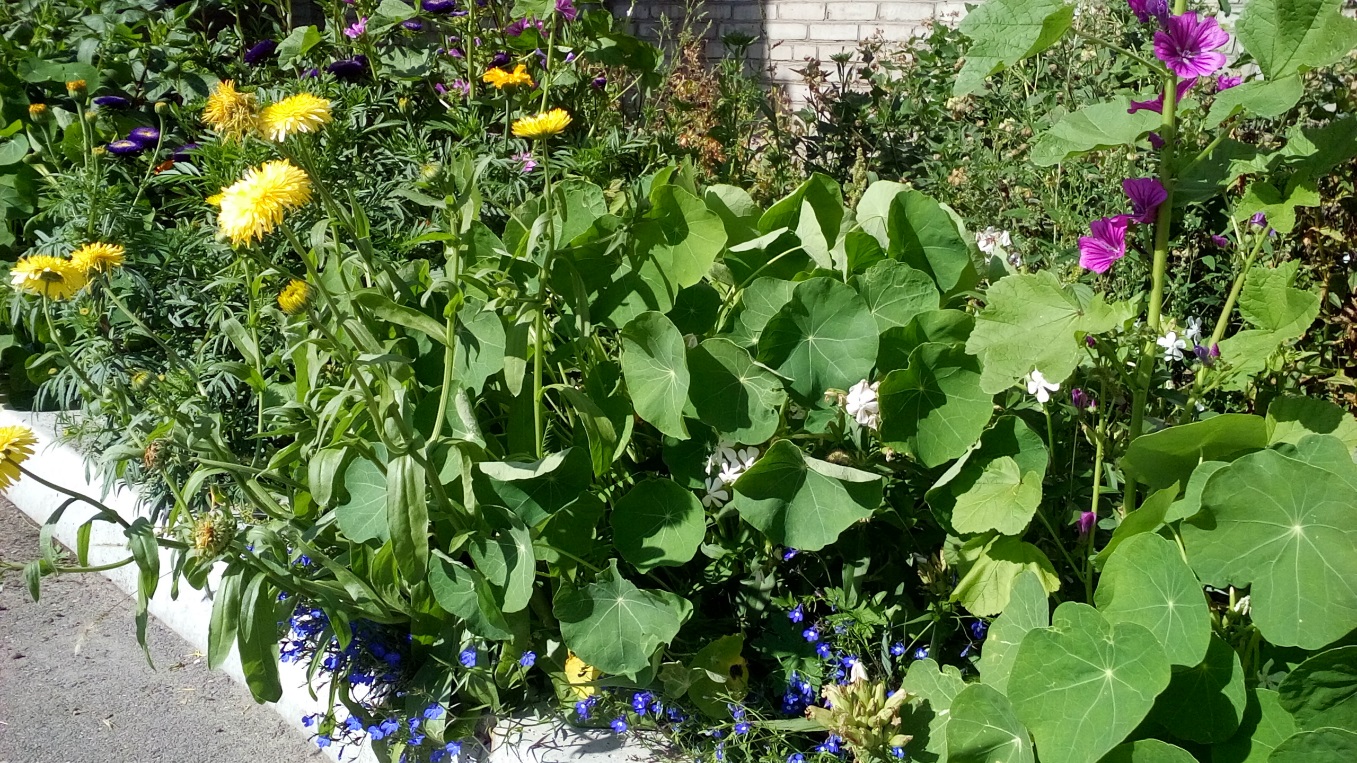 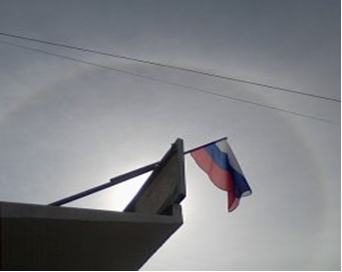 Подводя итог работе, представляем репортаж.Поздравляем с Юбилеем лучший в мире Ангарск Наш!
Благодарим за внимание!
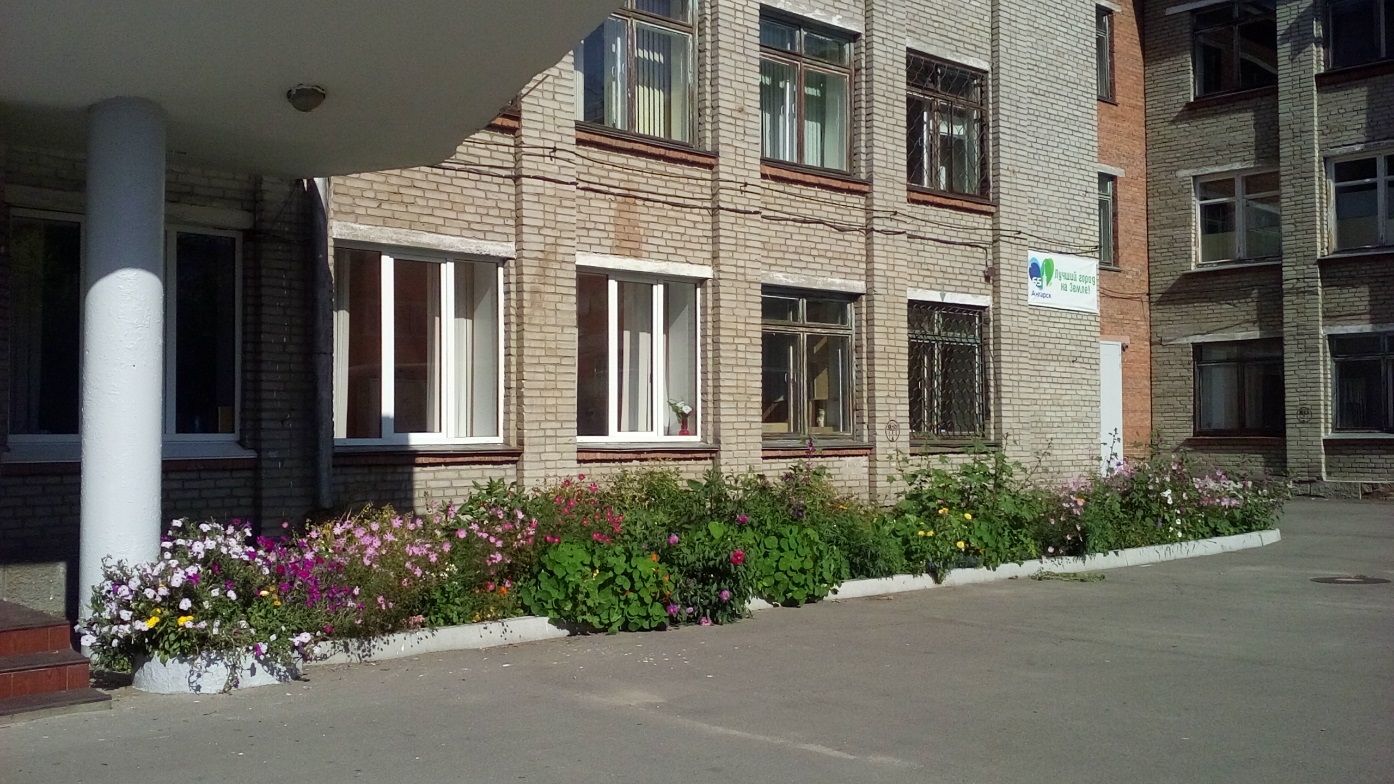